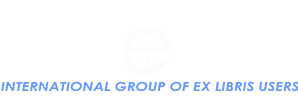 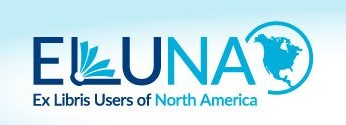 Joint ELUNA/IGeLU Rialto Working Group
ELUNA Annual Meeting, 2022
Alison Ambi, Memorial University of Newfoundland
Purpose Statement
The Joint ELUNA/IGeLU Rialto Working Group began work in February of 2022.  The purpose of the group is to continue the momentum of collaboration and flow of input between customers and the Proquest/Ex Libris product team pertaining to the development of the Rialto product.  
The group will oversee the NERS enhancement process; work on conference programming and focus group development; coordinate community engagement in the forms of webinars, town halls, and listserv traffic; and will advise on roadmap priorities.  When relevant, the group will also develop and facilitate focus groups with Ex Libris product management.
Join our mailing list!
Rialto Email List
The Rialto list is an unmoderated discussion list about ProQuest/Ex Libris’ content add-on to Alma. The list is hosted by ELUNA. Subscription is open to Ex Libris customers and to employees of Ex Libris and/or its affiliates and resellers.The list is open and unmoderated subject to the Guidelines for Subscribing to and Participating in the Rialto list.

To subscribe to the Rialto list: Please visit the following link:https://exlibrisusers.org/listinfo/rialto
Fledglings
Co-chairs still learning the ropes and identifying tasks 
and roles for delegation.

First meeting Feb 22, 2022
Members & Roles
Activities to Date
TOR discussed at March meeting and submitted to steering committee for review in early April
Liaisons to other working groups identified at March meeting. Liaisons from other working groups welcome!
Content for ELUNA/IGeLU websites under development
NERS enhancement begins next round (50 points)
Seeking Selectors!
Selectors

We need you!!